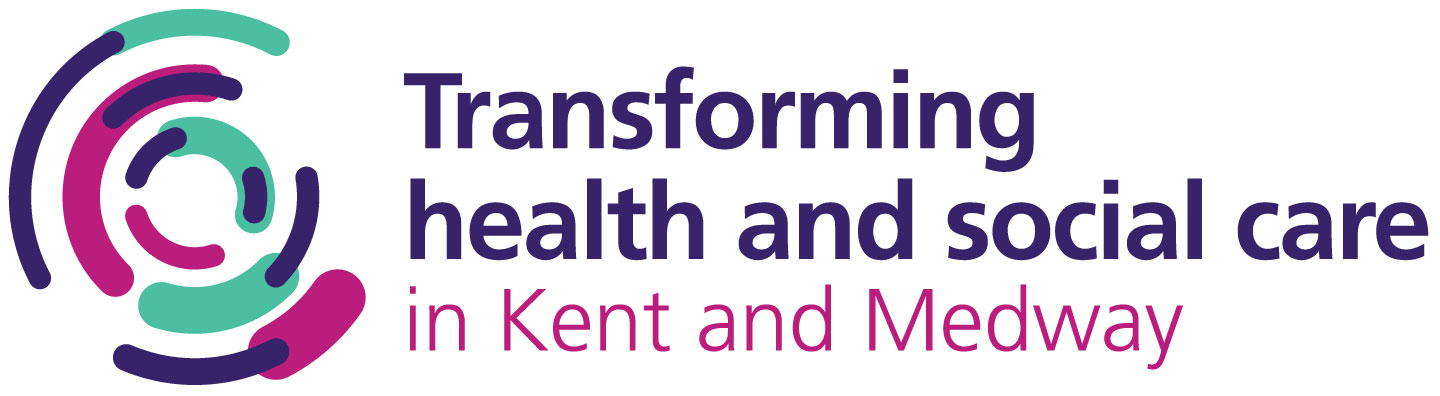 COACHING AND MENTORING – AN INTRODUCTION
Amanda Price – Workforce Project Director
30.6.22
1
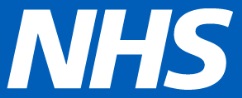 Kent and Medway Pathology Network
Aim and Objectives
To provide an introduction to coaching and mentoring for pathology staff working in Kent and Medway.

By the end of the session we will have:
Explored the definitions and differences between coaching and mentoring
Shared information on accessing coaching and mentoring through the Leadership Academy and Trusts
Learnt about the GROW model of coaching for ad-hoc coaching conversations
Discussed a mentoring model for the pathology network
2
Kent and Medway Pathology Network
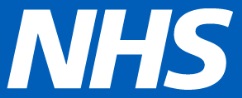 Mentoring
Mentors share their experiences of working in a similar field
Ongoing relationship that can last for a long time
Can be more informal with meetings taking place when the mentee needs some space and time to think, guidance or support
Focus on long-term career and personal development
The agenda is set by the mentee and takes a broader view of the person
The process of mentoring encourages independence, autonomy and self-development
Through reflective practice, shared learning and improved ownership for solution-focused thinking, mentoring can deliver improvements in an individual’s performance
3
Kent and Medway Pathology Network
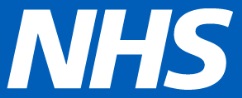 Formal Coaching
A coach does not need direct experience of your job (unless the coaching is skills focused) although knowledge of the work context can be helpful
A coaching relationship has a set duration
Coaching is usually more structured than mentoring with regularly scheduled meetings
Coaching is short term and focused on specific development areas/issues or goals and work
Artful questioning and appreciative inquiry to help individuals unlock their full potential to achieve personal and professional success.
4
Kent and Medway Pathology Network
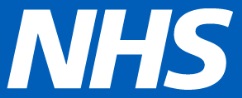 SE Leadership Academy Coaching and Mentoring
NHS South East Leadership
Academy : Coaching and 
Mentoring Register 
Mentoring
Bite-size coaching 
Longer term coaching
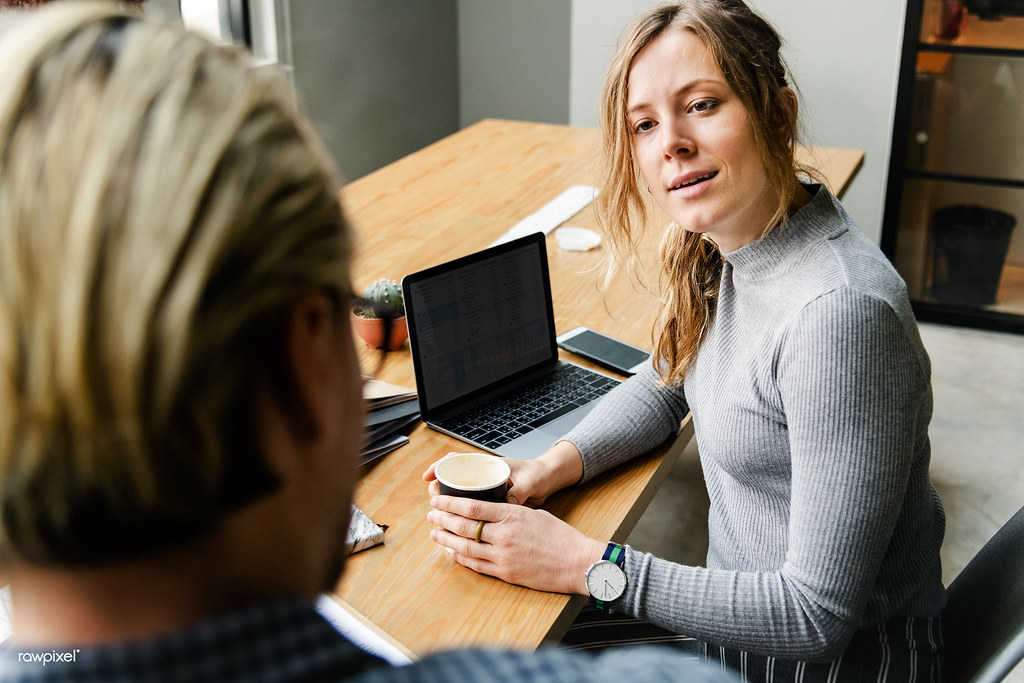 This Photo by Unknown Author is licensed under CC BY
5
Kent and Medway Pathology Network
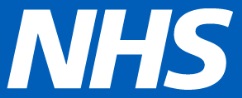 SE Leadership Academy Bite-size coaching
One off, or up to 3 short, focused 60-minute session/opportunity to process experiences, develop coping skills and explore strategies to navigate challenging circumstances. generate insights and new perspectives to help empower you and move forward in a positive way.  Can help with:
Impact of pandemic or winter pressures, such as stress, overwhelm and exhaustion
Tensions with colleagues, stakeholders or people they lead
A new role, a new team or additional responsibilities
Increasing pressure, complexity and ambiguity
Juggling competing workloads
Impending difficult conversations
Uncertainty about what to do next
Issues with confidence, impostor syndrome or managing boundaries
Simply wanting to feel heard and understood in a non-judgemental way
6
Kent and Medway Pathology Network
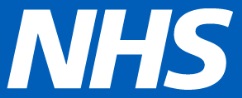 Kent and Medway Healthcare Science Network
Mentoring – if you would like to request a healthcare science mentor – email markknight@nhs.net
7
Kent and Medway Pathology Network
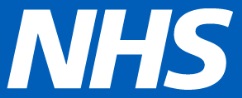 Trust Coaching and Mentoring
EKHUFT – contact Head of L&D 

MTW – in South East Coaching and Mentoring Network. Coachees with a coach by Network lead at KCC following a confidential conversation.  Contact jo.garrity@nhs.net or 01622 234040.

NKPS – reciprocal mentoring programme.  Mutually beneficial mentoring partnership with formal support, training and facilitation. Opportunity to self-direct the content of their mentoring sessions to make it as relevant and meaningful as possible.  Form on intranet.
8
Kent and Medway Pathology Network
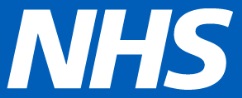 Informal Coaching
Coaching skills can be 
used in many conversations at work
9
Kent and Medway Pathology Network
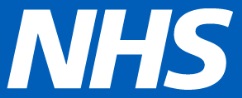 T-GROW model of coaching
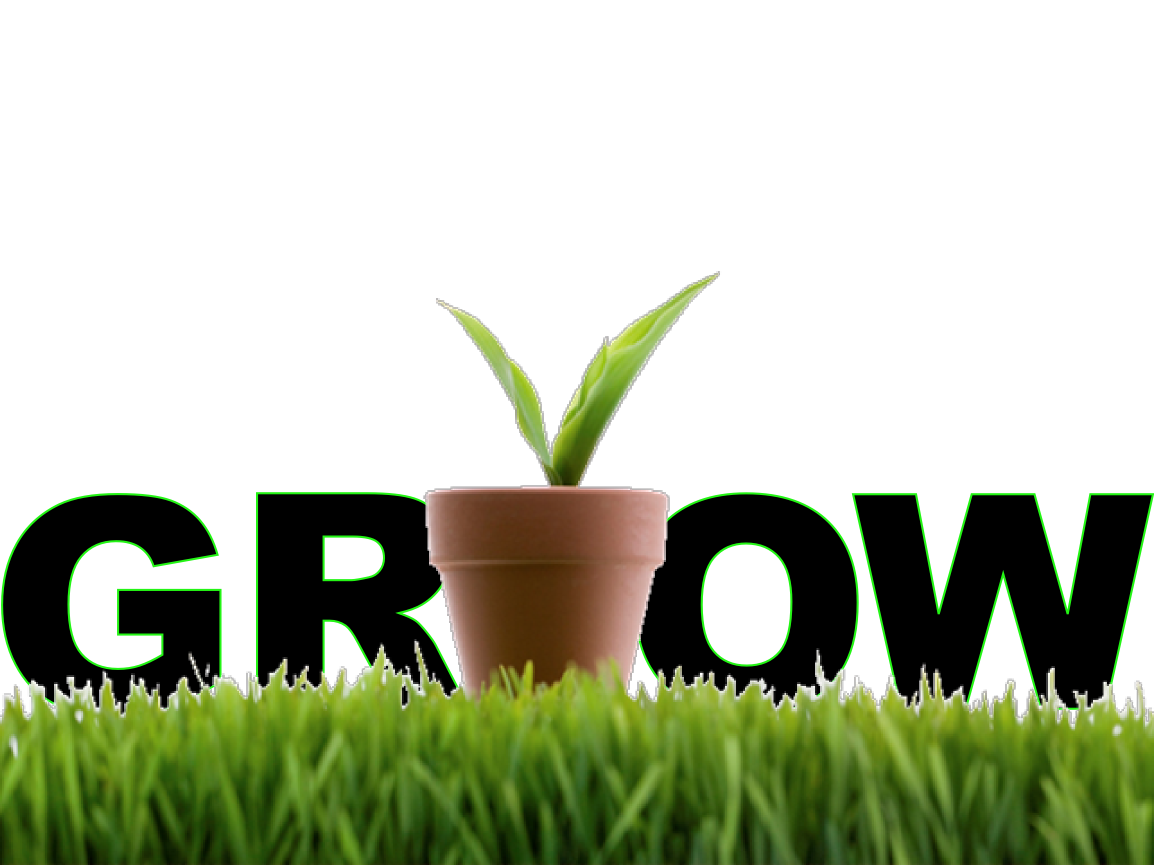 T – Topic
G - Goal
R - Reality
O - Options
W – Will

Coaching questions
Open
Non-judgemental
Listening
Reflection back – checking out
Summarising back
This Photo by Unknown Author is licensed under CC BY-NC
10
Kent and Medway Pathology Network
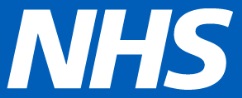 T- GROW model of coaching
T – Topic
What do you want to talk about?
What’s on your mind?
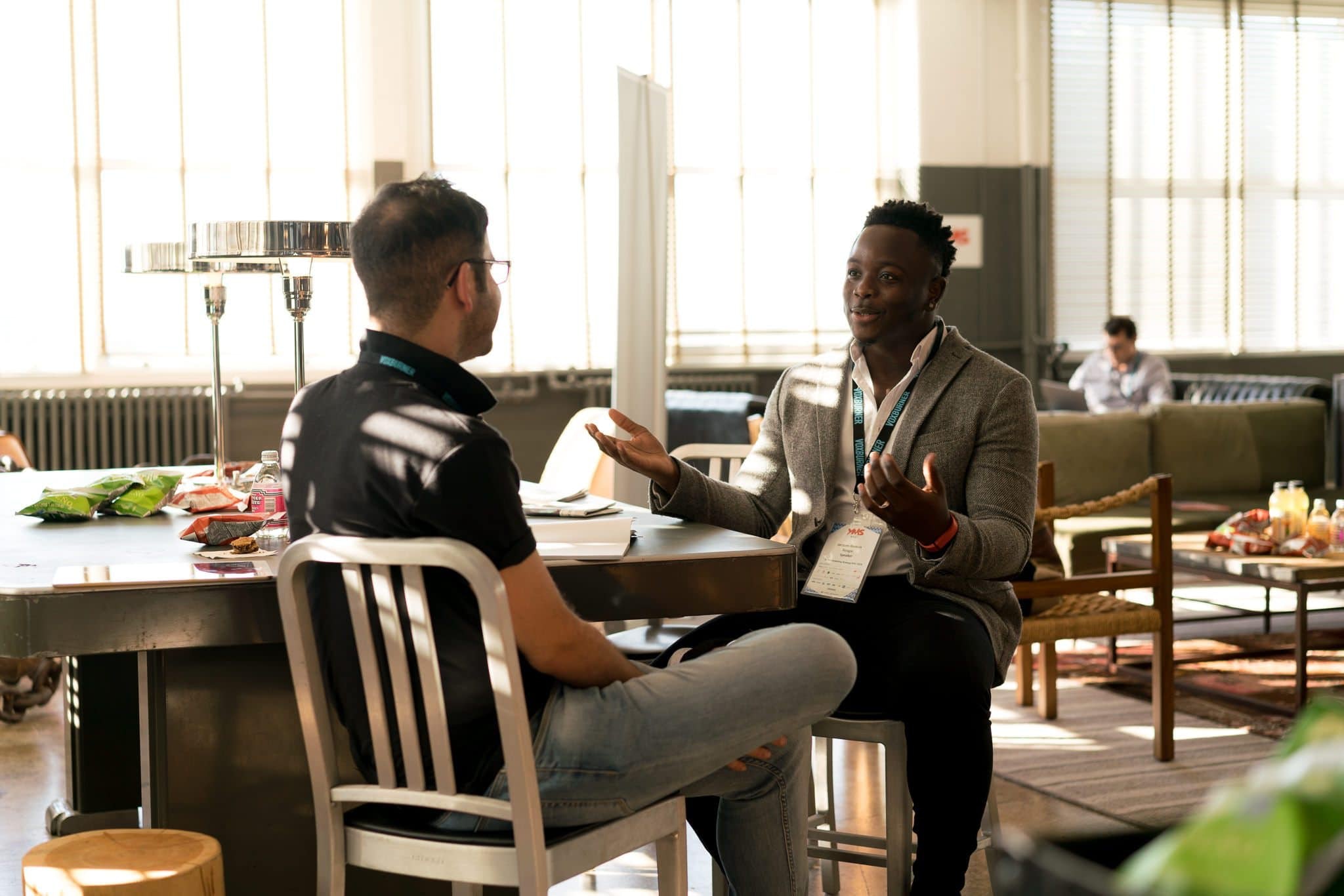 This Photo by Unknown Author is licensed under CC BY-SA
11
Kent and Medway Pathology Network
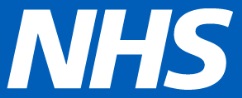 GROW model of coaching
G – Goal
What are you trying to solve?
What are you hoping to achieve?
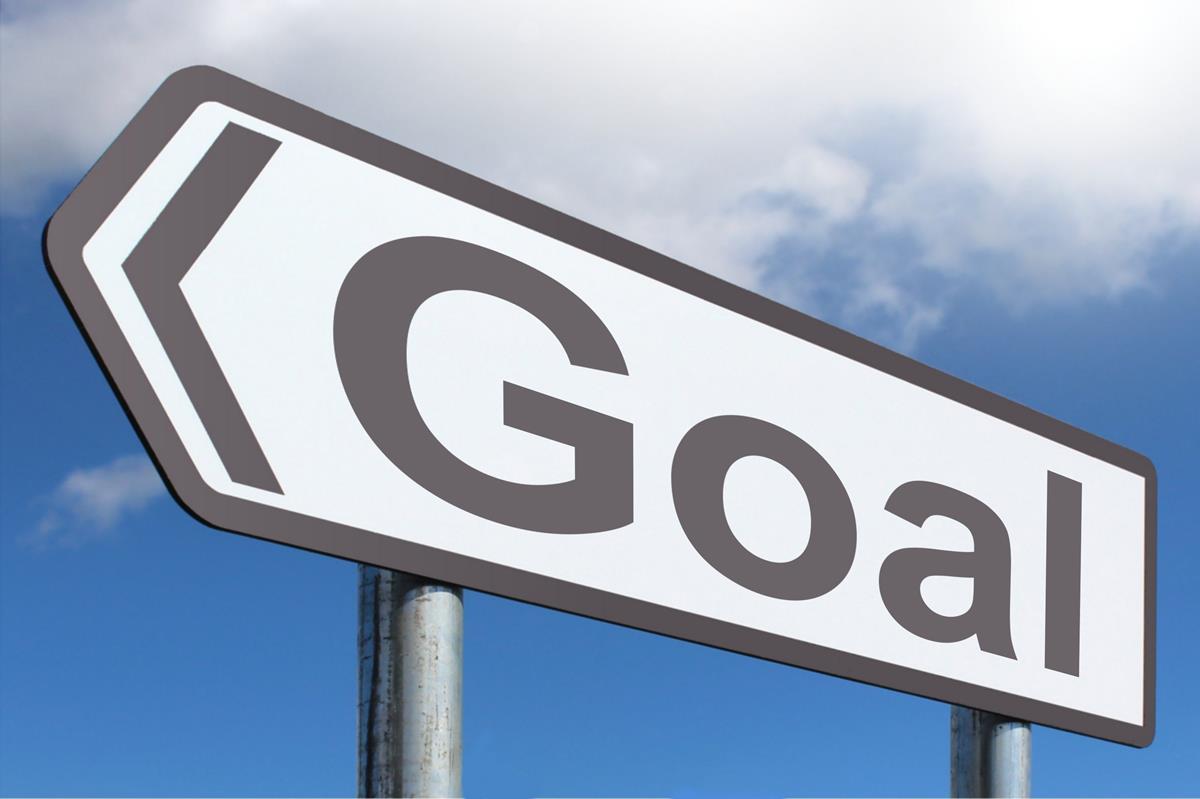 This Photo by Unknown Author is licensed under CC BY-SA
12
Kent and Medway Pathology Network
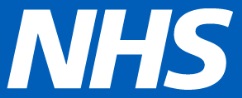 GROW model of coaching
R – Reality
What’s going on now?
What’s worked before
What didn’t work before
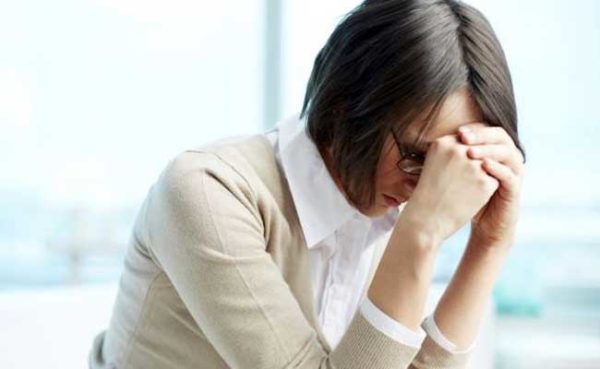 13
This Photo by Unknown Author is licensed under CC BY
Kent and Medway Pathology Network
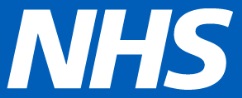 GROW model of coaching
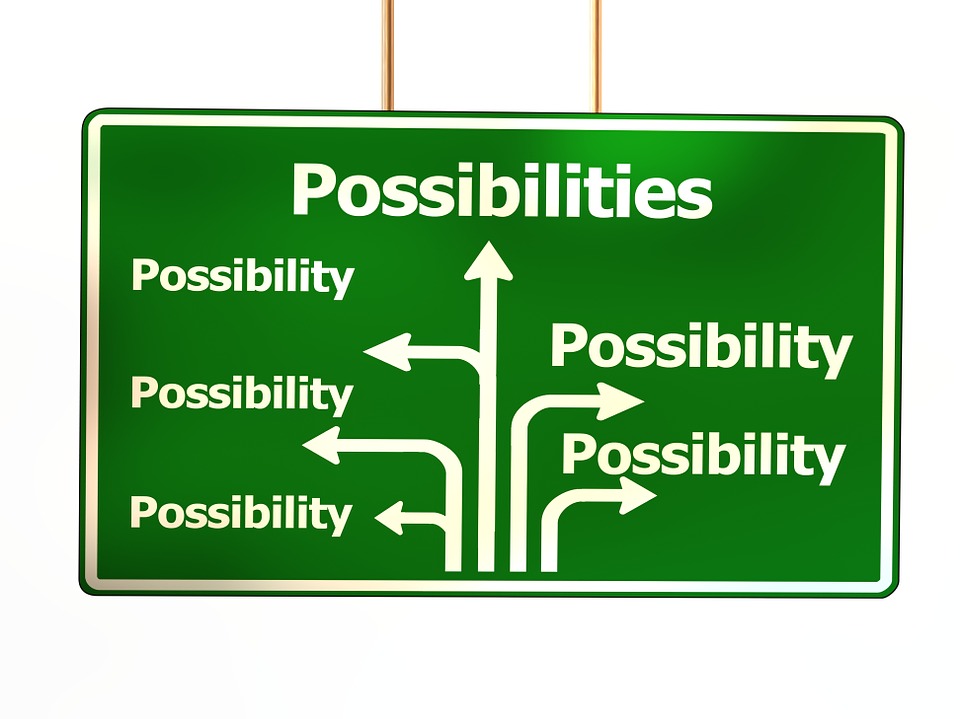 O – Options
What do you think you can do?
What else?
What else?
what will help
What could get in the way
14
Kent and Medway Pathology Network
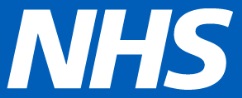 GROW model of coaching
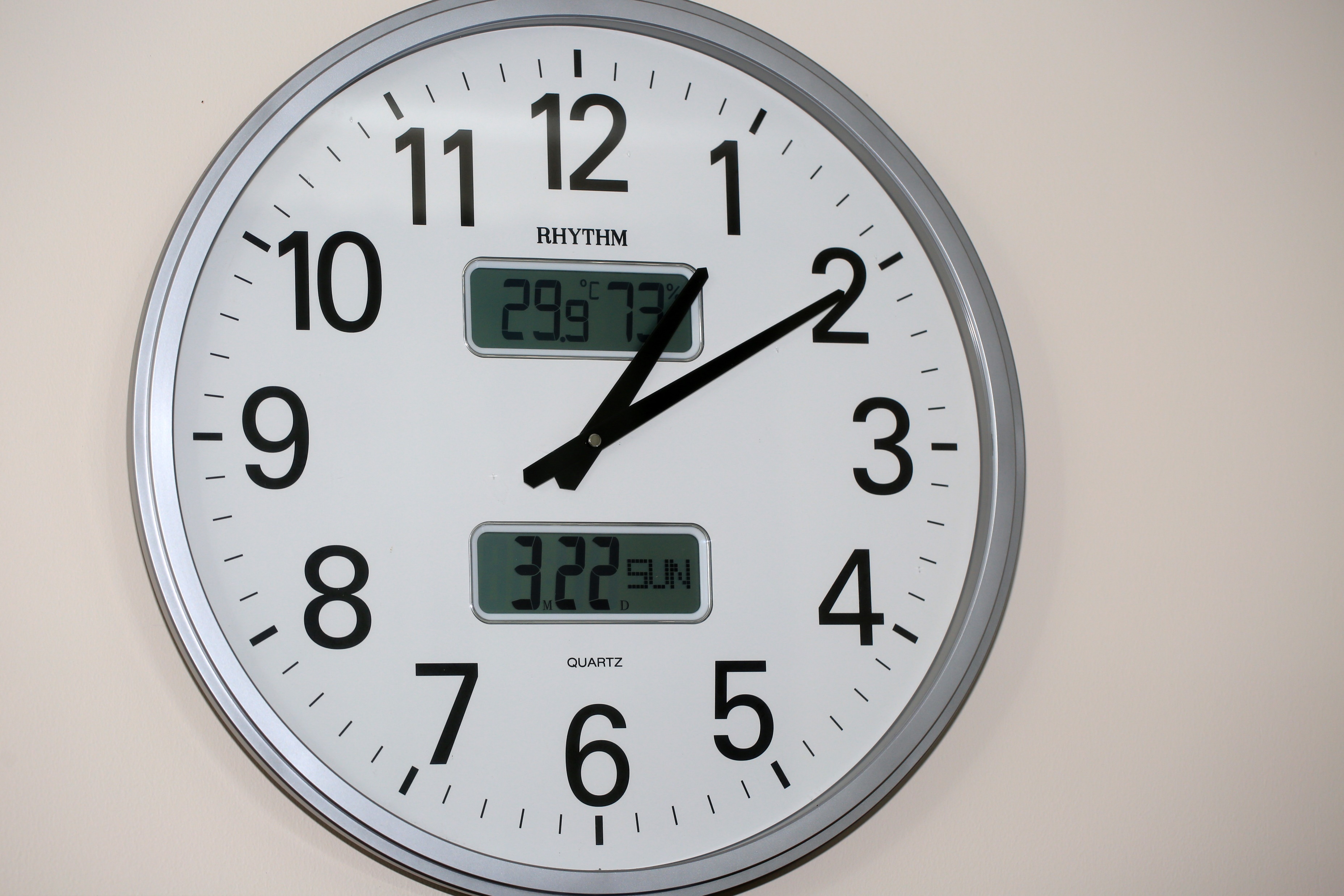 W – Will
When?
Who do you need to help?
How will you know when you’ve been successful?
15
Kent and Medway Pathology Network
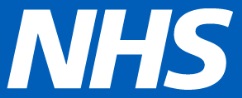 T-GROW model of coaching
T
G		Awareness
R

O		Responsibility
W
16
Kent and Medway Pathology Network
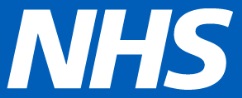 5 minute coaching – who wants a go?
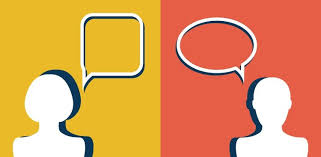 This Photo by Unknown Author is licensed under CC BY-SA-NC
17
Kent and Medway Pathology Network
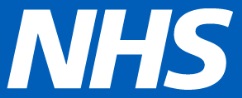 Network mentoring and buddying
Workforce Strategy – 23/24: 
Set up network wide virtual mentoring and buddying

What?
How?
When?
Who?
18